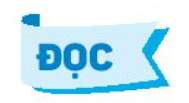 1. Hãy kể tên những đức tính của bạn em?
2. Em muốn học tập đức tính nào của bạn?
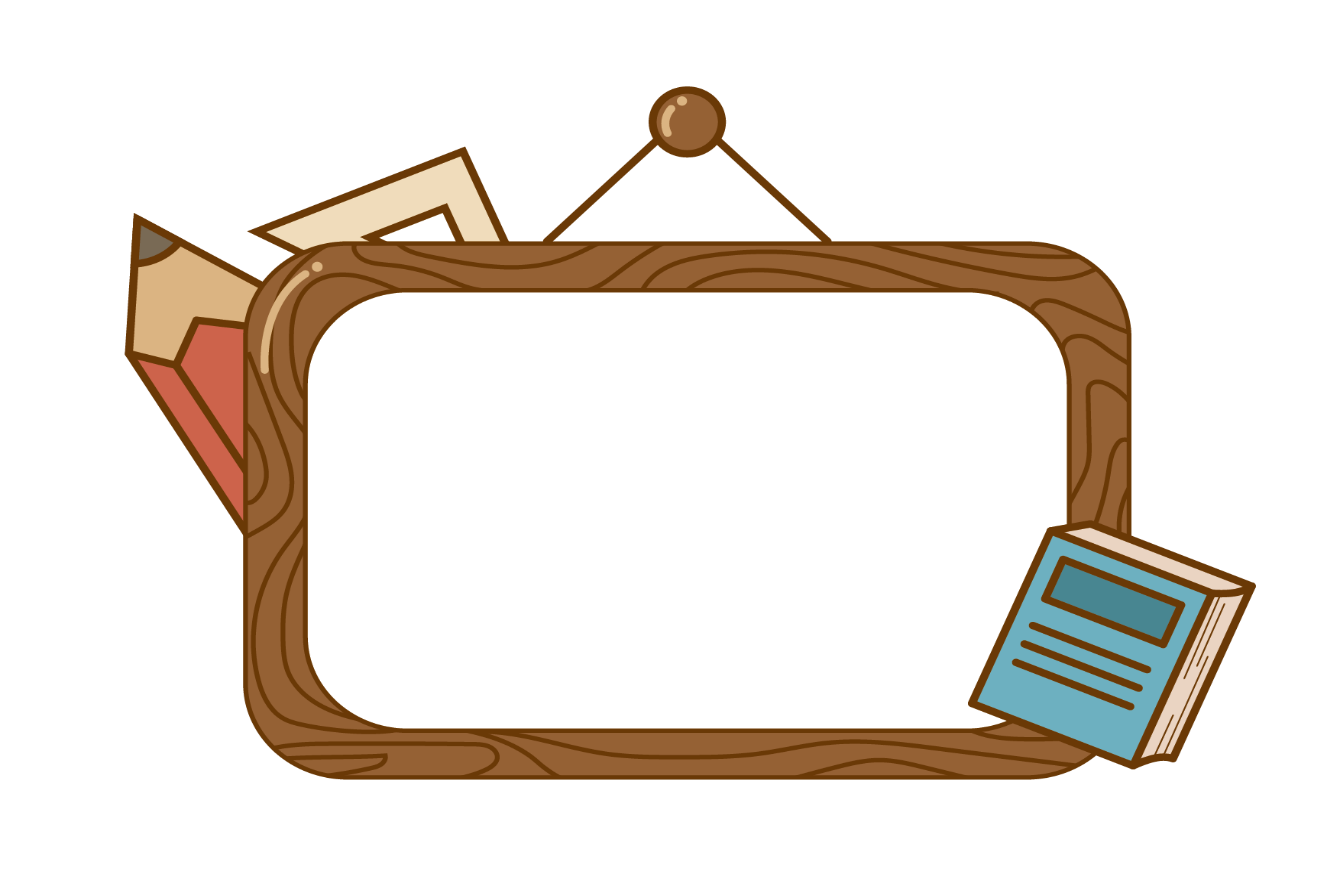 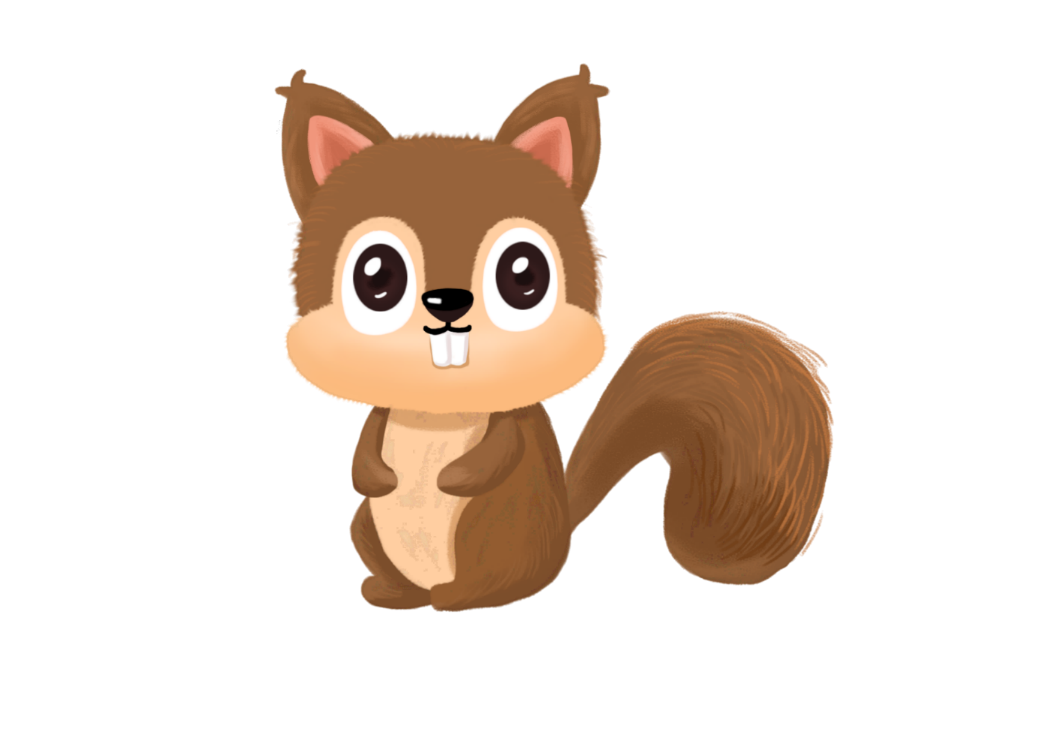 Luyện tập
Những từ ngữ nào dưới đây chỉ đặc điểm
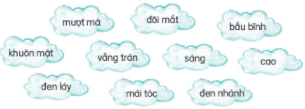 Từ ngữ chỉ đặc điểm
2. Ghép các từ ngữ ở bài 1 tạo thành câu chỉ đặc điểm.
M: Đôi mắt đen láy .
Mái tóc đen nhánh. 
                           Đôi mắt sáng.
                           Khuôn mặt bầu bĩnh.
...
3. Đặt một câu nêu đặc điểm ngoại hình của một bạn trong lớp em.
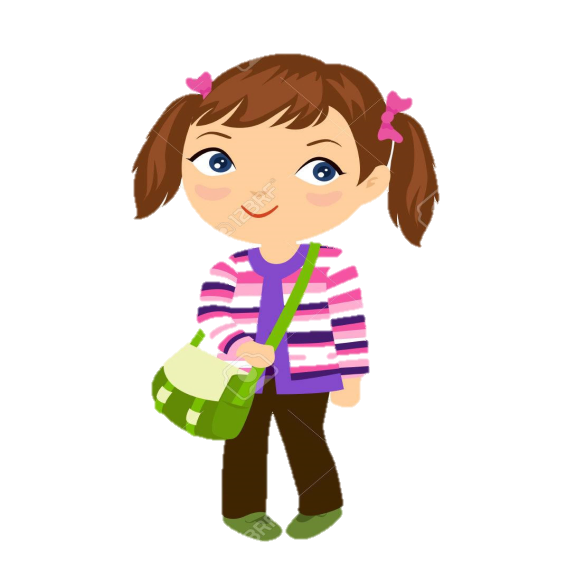 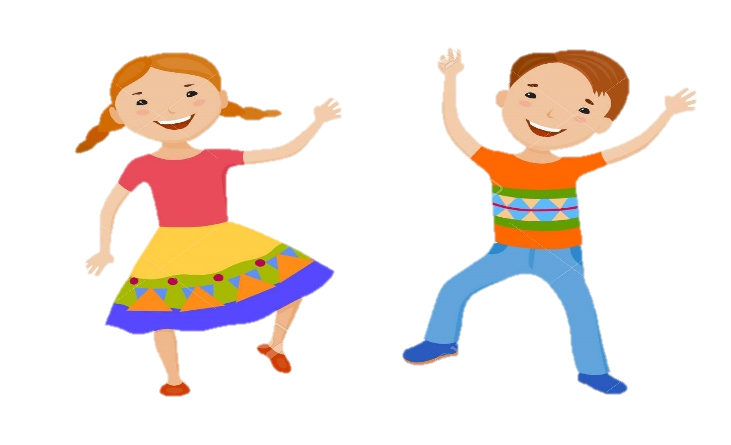 Bạn Mai có đôi mắt 
sáng như sao.
Nụ cười của bạn Hùng 
tươi tắn.
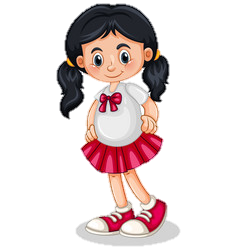 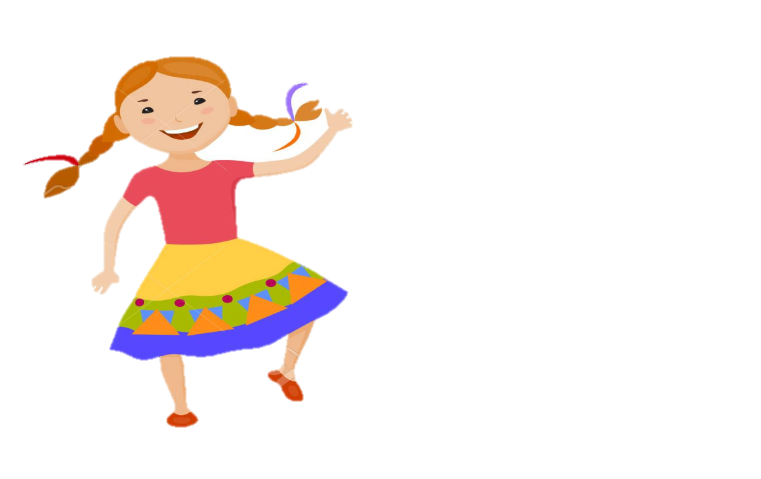 Linh Đan rất xinh.
Mái tóc của bạn Hoa đen nhánh, mượt mà.
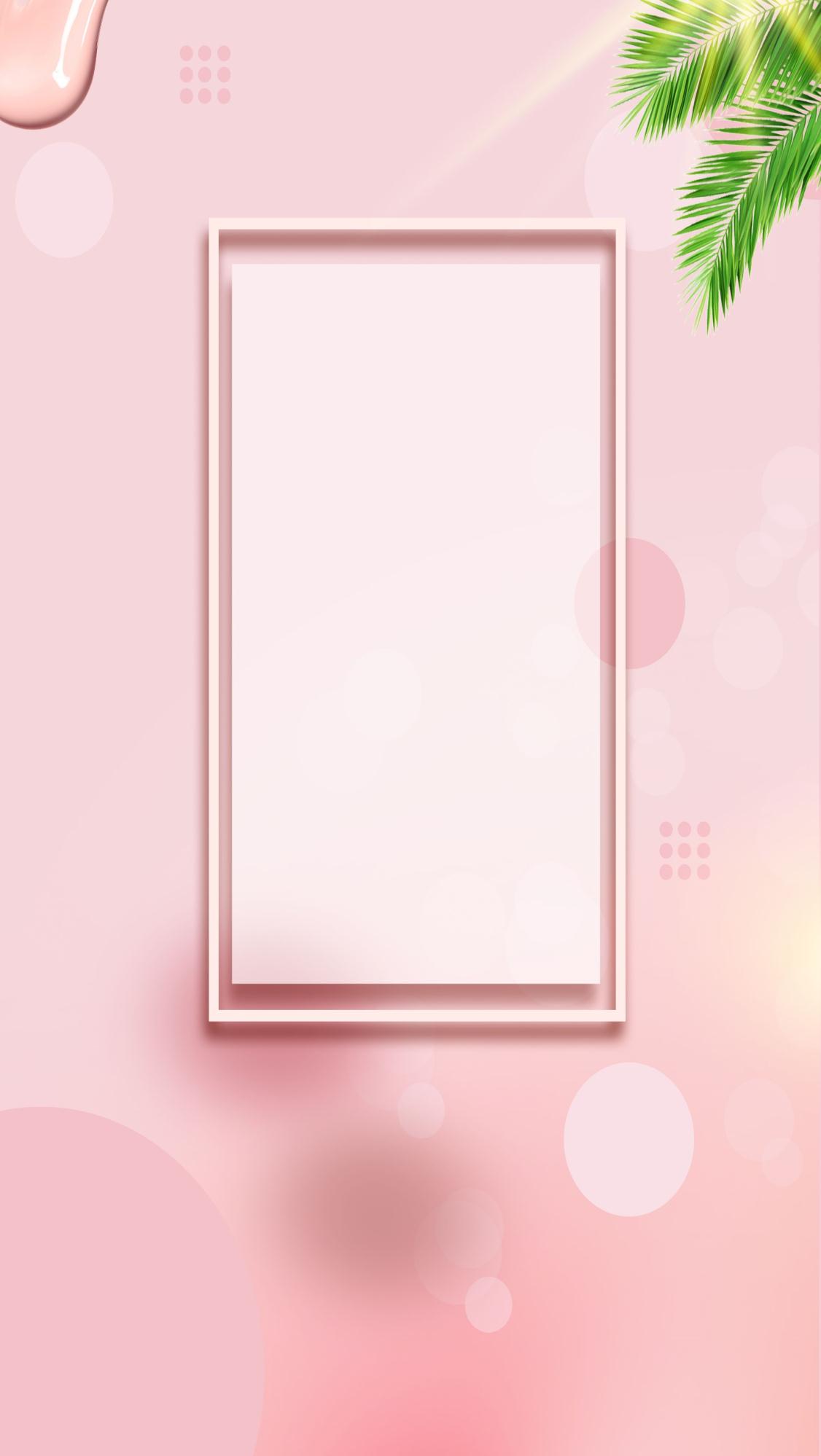 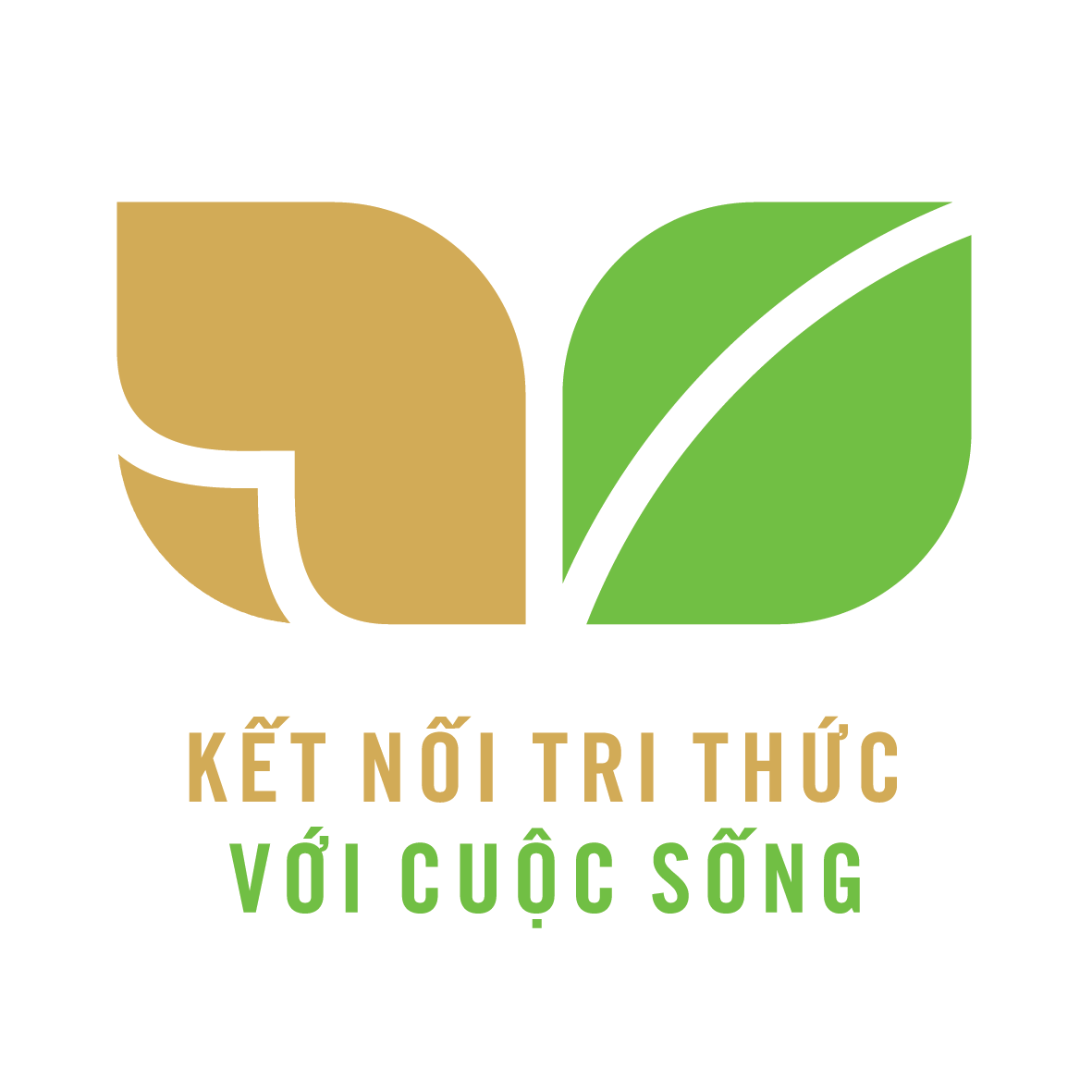 CỦNG CỐ BÀI HỌC
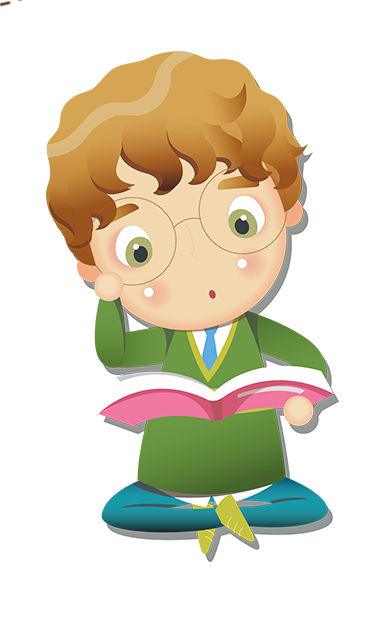 [Speaker Notes: Bài giảng được thiết kế bởi: Hương Thảo]